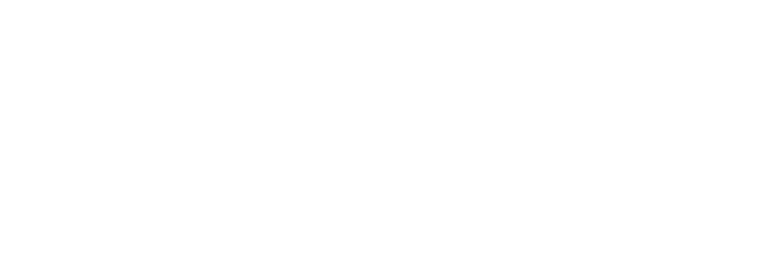 Data book
BL series of ceiling  AP
BL 270Q

Document  version  number: V1.0
Copyright©2020 Shuotian Information Technology Co., Ltd. All rights reserved
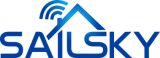 Directory

1.     Product characteristics·····························································4
2.     Packing list·················································································5
3.     Application scenarios································································6
4.     Hardware specifications····························································8
5.     Radio frequency  parameters····················································8
6.     Software features····································································10
7.     Physical properties··································································11
8.     Contact information································································11
www.sskycn.com
2
BL270Q - Wireless access point
The BL270Q is a high-performance, high-speed, high-power indoor dual-band ceiling AP that can provide 2.4G and 5GHz dual-band wireless services, providing a cleaner wireless environment and more stable wireless access. Support intelligent channel analysis and automatic selection of optimal channel, suitable for dense distribution of wireless network coverage.
BL270Q is mainly applied to schools, hospitals, stations, cafes, hotel lobbies, large office Spaces, large shopping malls and other densely populated places as WiFi coverage.
01
Product characteristics
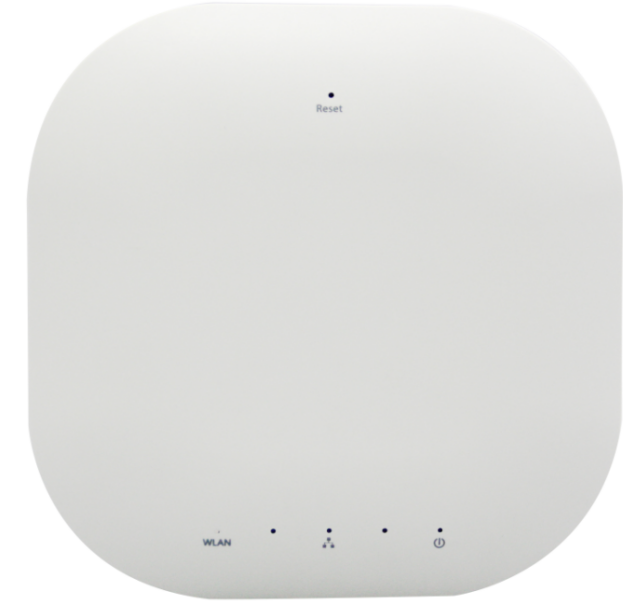 www.sskycn.com
3
02
Packing list
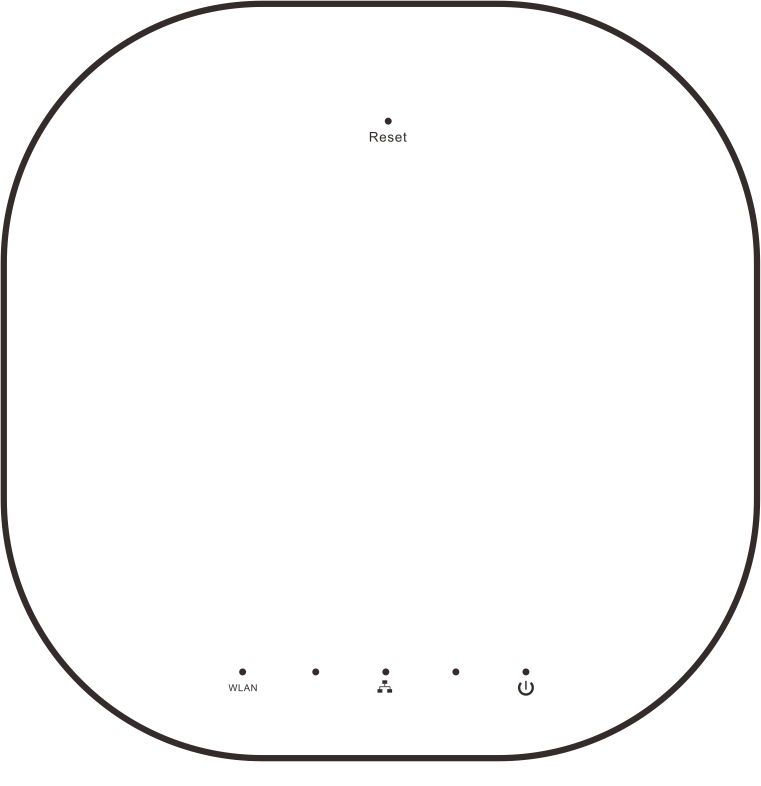 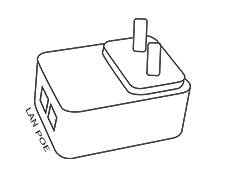 BL270Q ×1
Power adapter×1（48V0.5A)
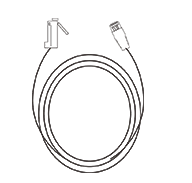 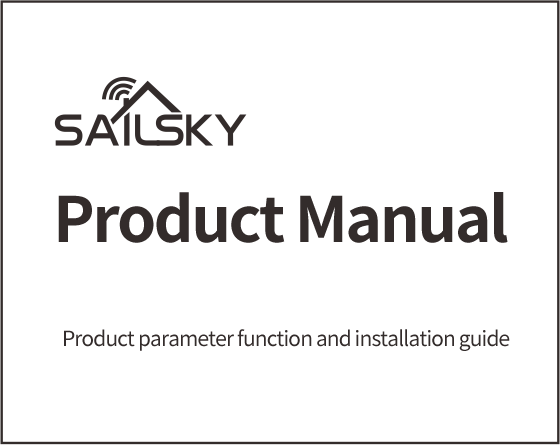 Cable×1
（1 meter）
Product specification×1
www.sskycn.com
4
03
Application scenarios
1. Office, classroom  and  other  indoor  places
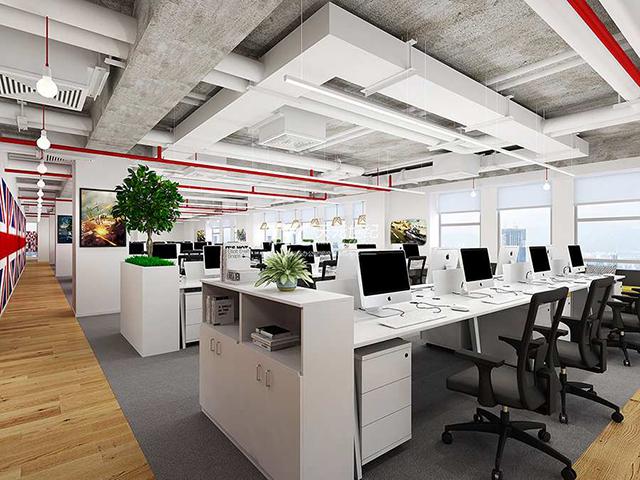 2. Shopping malls, supermarkets  and  other  places
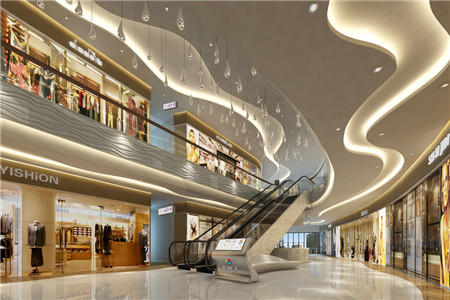 www.sskycn.com
5
3 . Restaurants, cafes  and  other  places
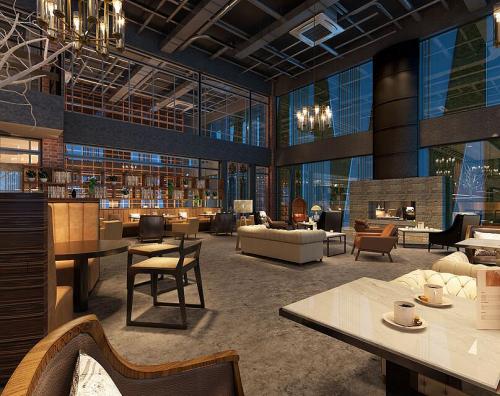 4. Hotel  and  other  places
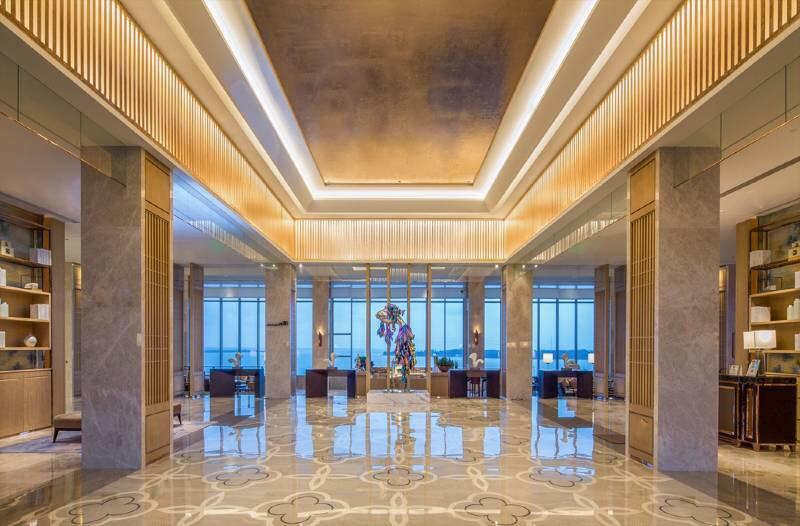 www.sskycn.com
6
04
Hardware specifications
05
Radio frequency parameters
www.sskycn.com
7
05
Radio frequency parameters
www.sskycn.com
8
06
Software features
www.sskycn.com
9
07
Physical properties
National Customer Service Number ：0755 - 27209470

Shenzhen Shuotian Information Technology Co., Ltd
5B-18, Shenzhou Computer Building, No.2 Beier Road, Longgang District, Shenzhen
Web：www.sskycn.com
E-mail：sales@sailsky.cn
Tel：0755-27209470
PC：518000
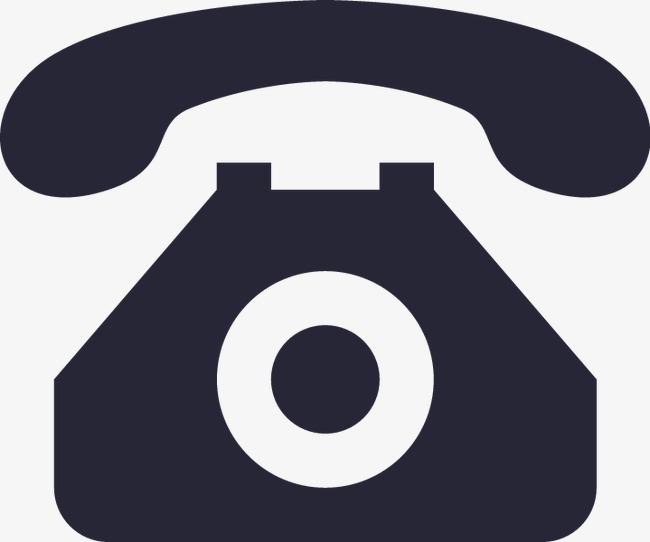 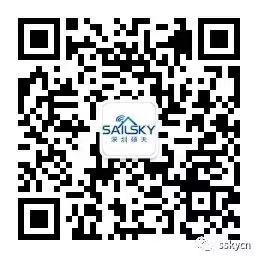 www.sskycn.com
10
Copyright©2020 Shuotian Information Technology Co., Ltd. All rights reserved